به نام خدا
موضوع:   پارک آبی
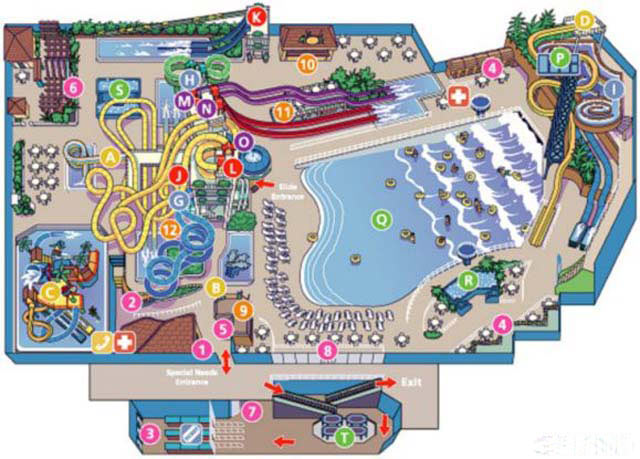 مراحل فاز اول :سرمایه گذار قصد راه اندازی یک پارک آبی را دارد و به یکی از شرکت ها که درزمینه پارک های آبی فعالیت دارد مراجعه می کند. شرکت مربوطه با توجه به نیاز مشتری طرح اولیه ای را پیشنهاد می نماید. فاز دوم :مطالعات اولیه توسط شرکت مجری ( شامل طراحی پروژه بصورت کلی در قالب نقشه وبرآورد قیمت برای طرح مورد نظر و ... ) که برای طراحان خط مشی مشخصی را تعیین مینماید که طراحان مربوطه با توجه به طرح اولیه نقشه های زیرساخت و پروژه را بصورت دقیق بتوانند طراحی نمایند.
فاز سوم :یک نقشه بصورت دو بعدی و سه بعدی از طرح جهت تصمیم گیری نهایی طراحی می گرددکه شامل کلیه جزئیات از جمله سرسره های آبی و استخر ها و راه رو ها و فضای سبز و ... در این نقشه کاملا مشخص می گردد. در این مرحله هزینه هایی که در فاز دوم برآوردنشده بود کاملا مشخص و بهای تمام شده نیز قطعی می گردد. فاز چهارم :طراحی سه بعدی سرسره های آبی و سازه های فلزی مربوطه (ارتفاع سازه – طول سازه و نوع سرسره های مورد استفاده که با هماهنگی سرمایه گذار طراحی و اجرا میگردد.
فاز پنجم :طراحی نقشه پارک آبی با اصول مهندسی و محاسبات فنی شامل استخر های شنا - رودخانه ها فضای سبز - سیستم های تاسیساتی و زیرساخت های مربوطه و ... که بصورت کارشناسی شده طراحی می گردد که سازه پارک آبی بر اساس این نقشه ها تاسیس میگردد. فاز ششم:عملیات اجرایی پروژه شامل زیر سازی، کار های عمرانی، نصب تاسیسات و سازه های فلزی مربوط به سرسره های آبی و همچنین اجرای سرسره های آبی و محوطه سازی طبق نقشه از پیش تعیین شده که این مرحله از پروژه با توجه به حجم مجموعه زمان بر بوده و گام نهایی برای شروع به کار مجموعه پارک آبی می باشد. این مرحله توسط شرکت مجری که خودبا شرکت های مرتبط طرف قرارداد بوده و یا بصورت یک مجموعه کل پروژه به انجام میرسد.
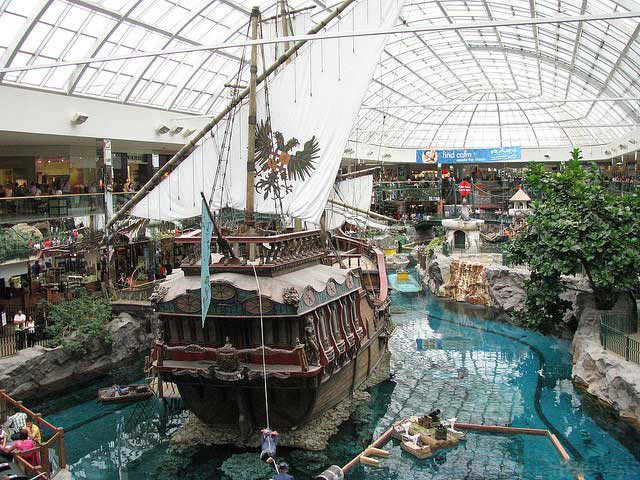 فاز هفتم:تست های مربوط به پارک آبی از لحاظ ایمنی و کیفیت ( سازه های فلزی و سرسرههای آبی، تصفیه خانه ها، سیستم برق و تاسیسات و ... ) سپس افتتاح و بهره برداری ازمجموعه می باشد.
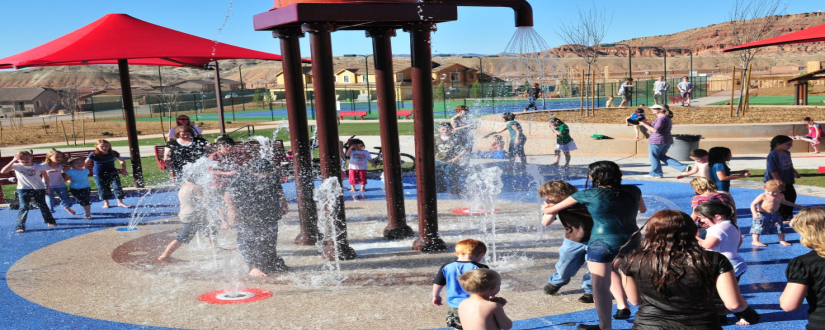 پارک آبی برای کودکان برای مجموعه پارک های آبی قسمتی جهت استفاده کودکان و خردسالان معمولا طراحی می گردد که تجهیزات تفریحی مورد استفاده برای گروه های سنی زیر 10 سال طراحی شده است . و همچنین استخر های شنا و استفاده ازلوازم بازی در قالب حیوانات از جمله خصوصیات پارک های آبی کودکان محسوب میگردد.
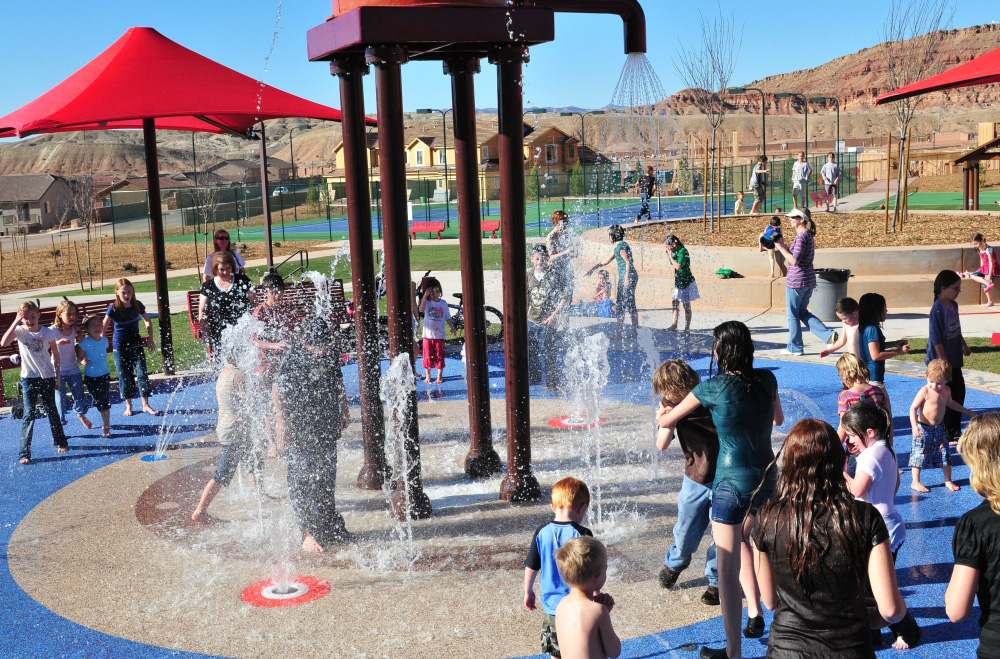 مجموعه پارک آبی برای کودکان شامل تجهیزات متنوعی از جمله سرسره های ساده و مارپیچی آبی، سرسره در شکل حیوانات واشکال متنوع، فواره آب از کف، دکوراسیون در اشکال حیوانات و .... دزدان دریایی، استفاده از شخصیت های افسانه ای و کارتونی استفاده شده است .برخی از تم ها وایده های مورد استفاده در مجموعه های بازی کودکان استفاده شده استمجموعه های بازی آبی برای کودکان در 2شکل طراحی و اجرا میگردد یکی به صورت استفاده از سر سره ها و آبشار های کوچک و بصورت انفرادی در اطراف استخر و دیگری طراحی مجموعه بازی های آبی بصورت یک مجموعه که درطبقات مختلف و در ابعاد نسبتا بزرگتری قابل نصب و اجرا می باشد.از مزایای این طرح ویا کلا مجموعه های بازی برای کودکان میتوان به موارد زیر اشاره کرد.
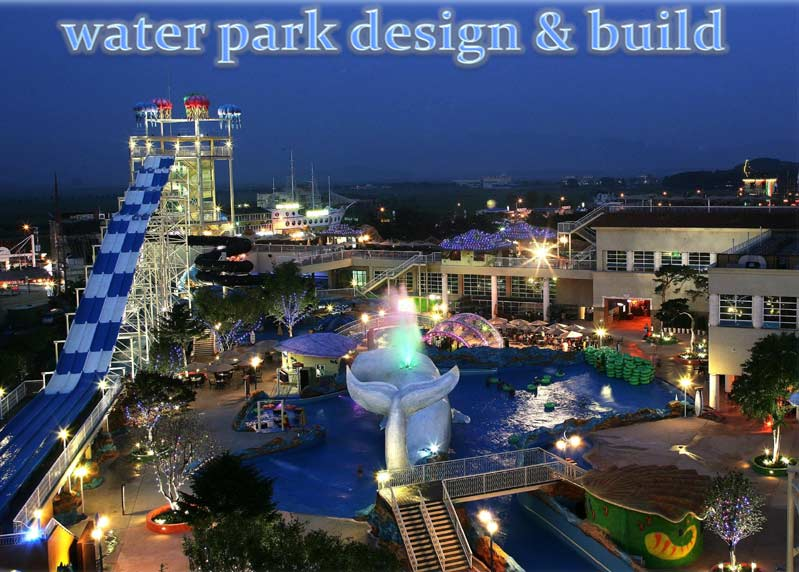 کم هزینه بودن نسبت به سایر مجموعه هاسهولت در نصب و اجرادر حداقل زمان ممکن وقابل راه اندازی بودندر محیط های کوچک طراحی فضا و محیط مرتبط با تبع کودکانقابل اجرا با هر بودجه ایتجهیزات مورد استفاده در مجموعه بازیآبی برای کودکان کاملا بهداشتی و استاندارد بوده و از لحاظ کیفیت و ایمنی در سطح بالایی قرار دارد.
سرسره آبی روباز وتونلی
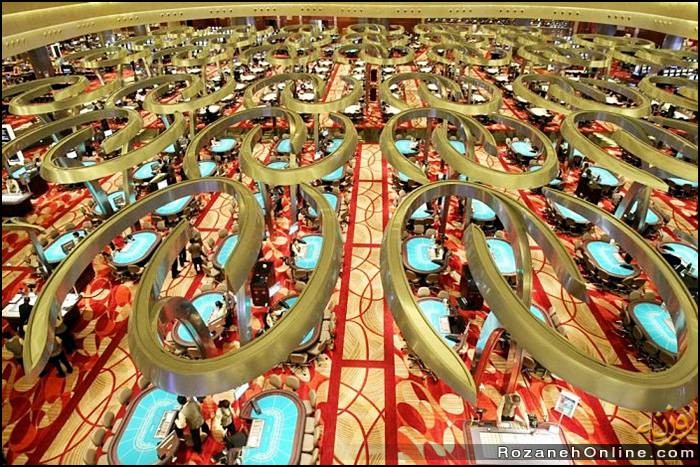 یکی از متداولترین تجهیزات پارک های آبی می باشد که بصورت استاندارد با قطر حداقل یک متر و در طول های مختلف بنا به طرح ارائه شده قابل نصب و اجرا می باشد. طول مسیر استفاده شده در این نوع سرسره های آبی بستگی به ارتفاع مجموعه دارد که بنا به شرایط پروژه و استخر هایی که خروجی سرسره به آنها ختم می شود در شیب های مختلف طراحی می گردد. این نوع سرسره بصورت تکرو میباشد
خصوصیات فنی سرسره های رو باز :
برای گروه سنی 10 تا 60سالهسرعت شتاب ( آهسته و معمولی(زاویه از سطح : 11% تا 15%خروجی سرسره به استخر و یامعمولیپمپاژ آب مورد نیاز : 2600 لیتر دردقیقهاین نوع سرسره آبی به خاطر رو باز بودن محدودیت شیب و ارتفاع را داردرنگ : این سرسره ها در انواع رنگ های شاد و روشن تولید میگردد.
سرسره های تونلیاین سرسره ها بشکل تونل و به قطر 1 مترو بنا به شرایط استفاده و ارتفاع مجموعه در طول های مختلفی امکان نصب و اجرا وجوددارد. این مجموعه ها میتواند تا ارتفاع 20 متر ازکف طرح اجراگردد.
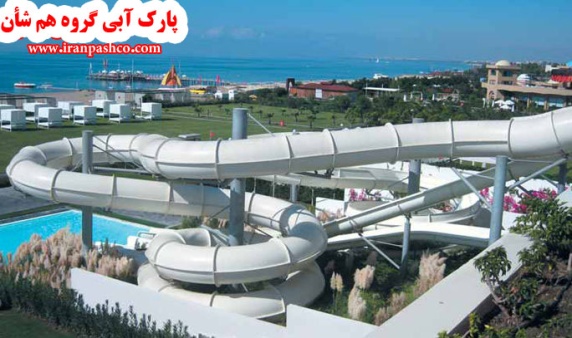 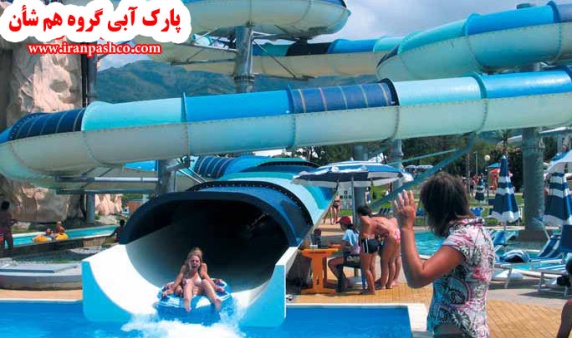 خصصوصیات فنی سرسره های آبی تونلی :
برای گروه سنی 10 تا 60ساله
سرعت از متوسط تا زیاد
شیب از 15% تا 55%
خروجی به استخر یا سطح بدون شیب
پمپاژ آب مورد نیاز : 1500 لیتر دردقیقه
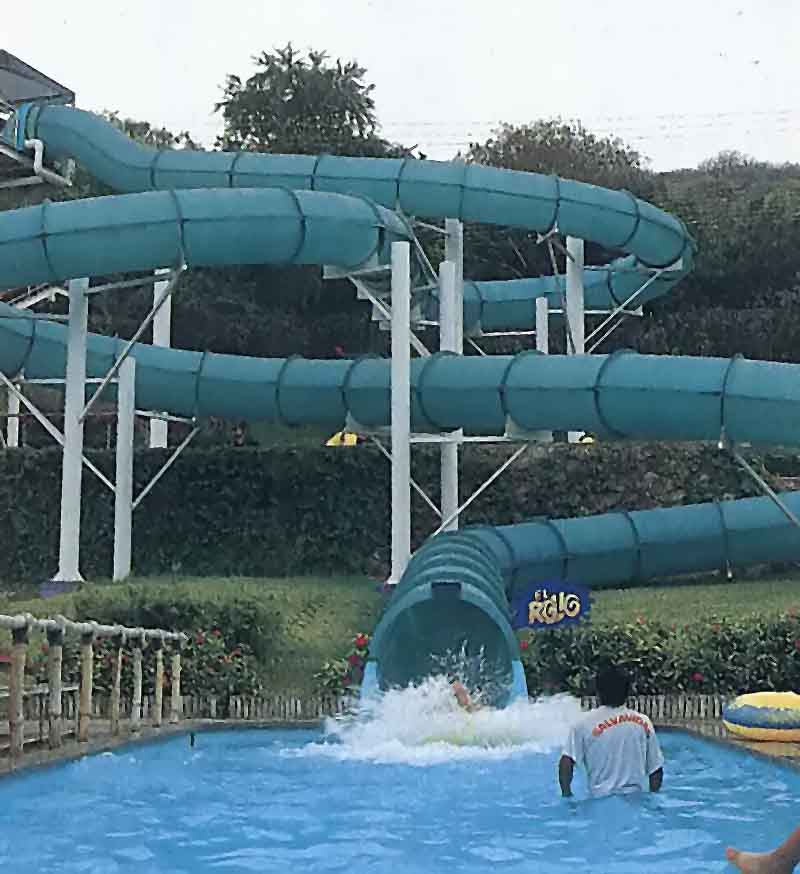 طراحی سرسره های آبی رو باز وتونل
در طراحی این نوع سرسره ها با در نظرگرفتن ارتفاع مجموعه و شرایط محیطی طرح های بیشماری را میتوان ارائه داد که درمجموعه های پارک ابی و رو باز به راحتی قابل اجرا می باشد.
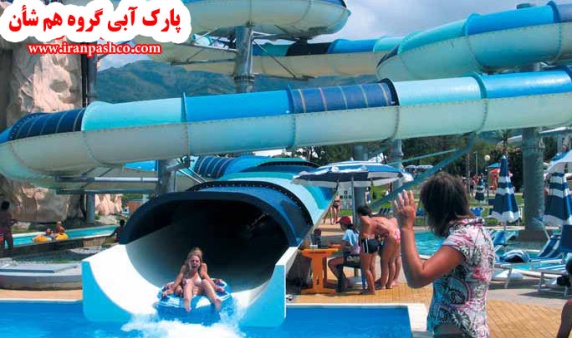 پارک های آبی سرسره های آبی رو باز و تونلی پهن (تیو برو(
داخل این نوع از سرسره ها بزرگتر می باشد که استفاده کننده با تیوب تک نفره و یا دو نفره براحتی از داخل آن عبور می کند.
 این نوع سرسره با توجه به استفاده از تیوب و همراه از مخاطب  بیشتری برخوردار می باشد. بصورت پیش فرض برای هر مجموعه پارک آبی حداقل یک نوع از سرسرههای تیوب رو پیشنهاد می گردد.
برای سرسره های رو باز طرح های بیشماری را میتوان اجرا کرد. عرض این سرسرهها 2.10 متر و در ارتفاع 10 متر تا 20 متر و در طول های مختلف قابل اجرا میباشد.
مشخصات فنی سرسره های رو باز تیوب رو :
گروه سنی : 10 سال تا 60 سال
سرعت : متوسط
شیب سرسره : 11% تا 15%
خروجی به استخر های آب یا سطح مسطح
پمپاژ آب مورد نیاز : 8500 لیتر در دقیقه
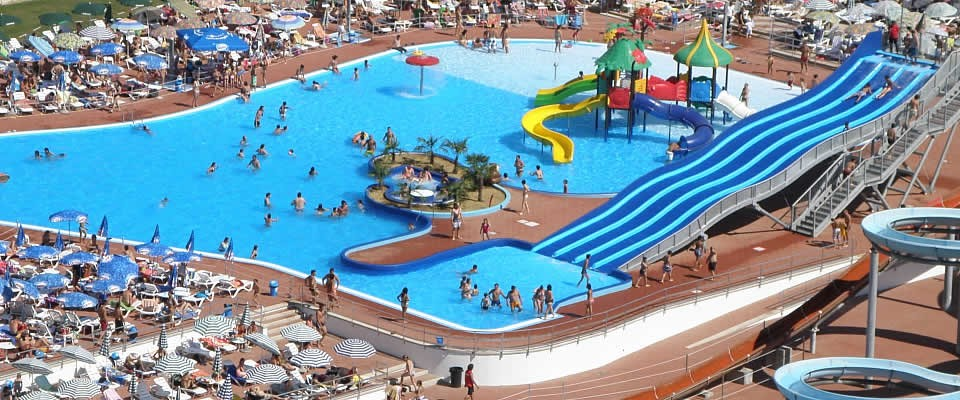 سنگاپور، پارک آبی آسمان سرگرمي - ديدني و خواندني
پارک آبی آسمان به شکل کشتی بزرگی با استخری به طول 150 متر، بر سر 3 آسمانخراش به فاصله 200 متر از زمین در سنگاپور وجود دارد.این پارک دارای گرانترین رستورانها و بارها ، کازینوها و حتی موزه هنرهای مدرن هم هست.
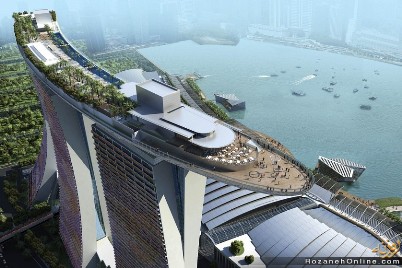 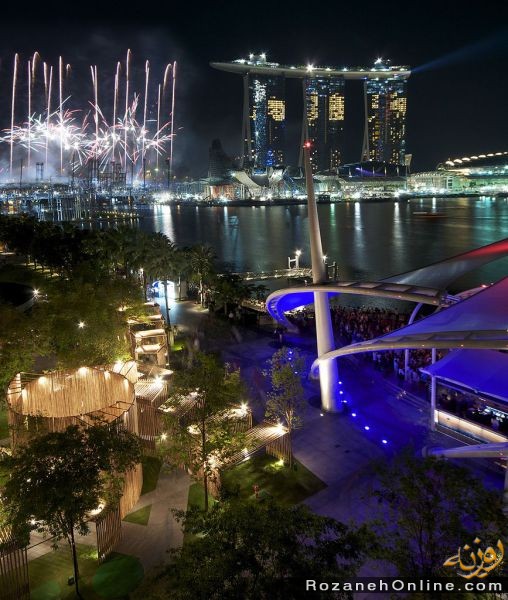 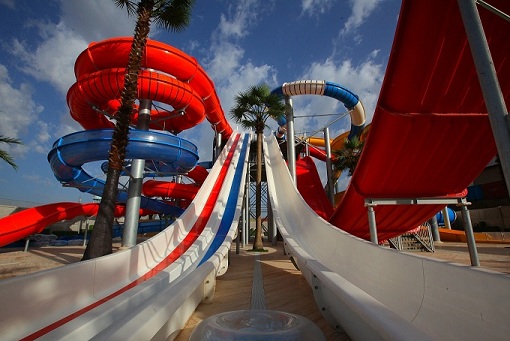 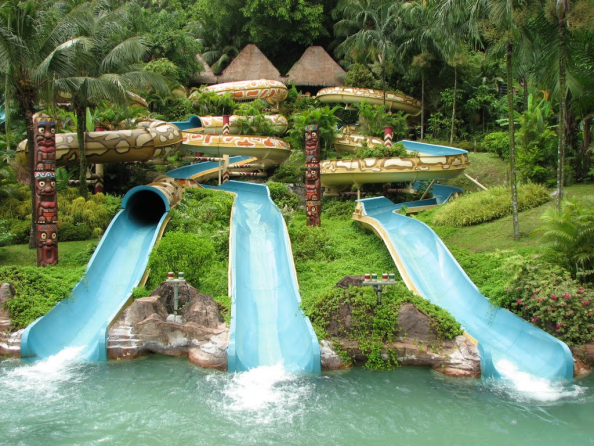 پارک آبی در چین
برای این که محل شنا و غواصی در المپیک 2008 پکن، bejing بود، بنابراین این شهر به عنوان یک نماد بین المللی برای این کار شناخته شد. وقتی که  Forrec برای طراحی یک پارک آبی با یک ساختار عالی قرارداد بست، واضح بود که سازه باید طراحی مطابق با نیازهای موجود در سطح جهان داشته باشد. مشخصه این طرح ساختار شبکه ای حباب گونه است که پوسته بیرونی ساختمان را شکل می دهد.
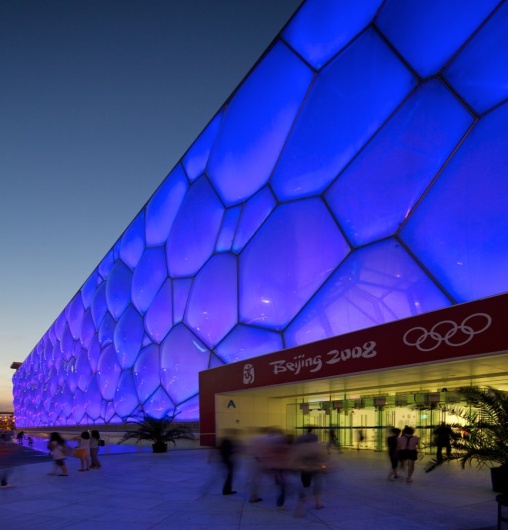 پارک های آبی موج سواری
 
یکی از پرطرفدار ترین ورزش های آبی کهامکان ایجاد آن در پارک های آبی نیز وجود دارد طراحی و ساخت سیستم موج مصنوعی تاارتفاع 2 متر نیز فراهم است. ورزشی که بیشتر علاقمندان به ورزشهای آبی بی توجه ازکنار آن نمیگذرند همچنین این ورزش نیز بیننده بسیاری را فقط برای تماشا به سوی خودجذب خواهد کرد.موج سواری برای پروژه های پارک آبی متوسط و بزرگ پیشنهاد میگرددکه یکی از پرسود ترین منابع درآمد در بین ورزشهای آبی برای مجموعه خواهد بود. البتهراه اندازی تجهیزات مجموعه فوق به علت بزرگ بودن و نیز بخاطر تخصصی بودن هزینه برنیز می باشد.
در صورت راه اندازی مجموعه موج سواریامکان تولید امواج با ارتفاع 2 متر و به طول 70 متر و در 5 نوع مختلف امواج مصنوعیمیتواند تولید کند.
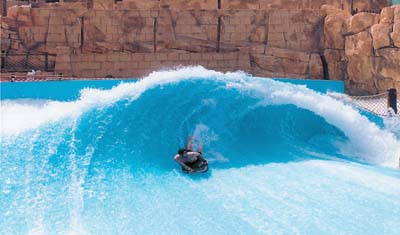 المان های بزرگ و انتزاعی آبزیان، حباب های رنگارنگ، جلبک های دریایی، مرجان و ماهی های ژلاتینی ، در فضا شناورند و یک فضای آبی پویا را ایجاد می کنند. 
در شب، نور تماشایی اضافه میشود که فضای تخیلی زیر آب را ایجاد می کند. این المان های انتزاعی آنقدر سر زنده هستند که هیجان را بر می انگیزند ولی همگام با آن ، آن قدر پیچیده هستند که مکمل هندسه معماری شوند.
تعیین فضا
سرسره و استخر پارک
دید دور و نزدیک پارک سر پوشیده
پارک های  رو باز
پارکهای اروپایی
پلان
سقف متحرک
ساختار پارک ابی
نمای ساختمان پارک
نمای شب پارک
دید کلی
پایان